ХІІ міська олімпіада випускників 
І ступеня «Путівка в науку»
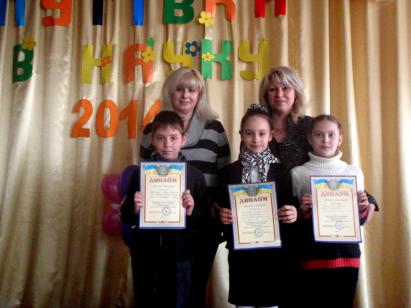 05 квітня 2014 року
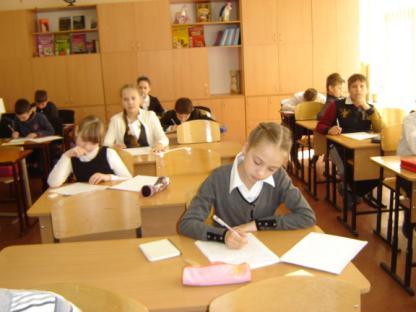 ХІІ міська олімпіада випускників школи І ступеня «Путівка в науку»
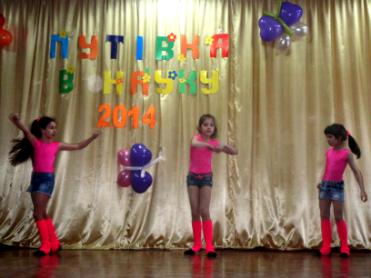 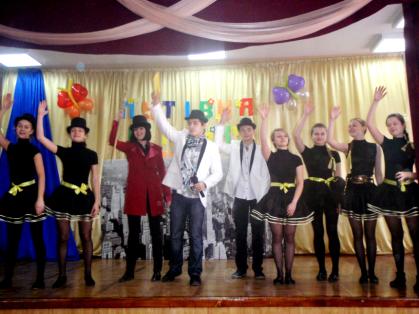 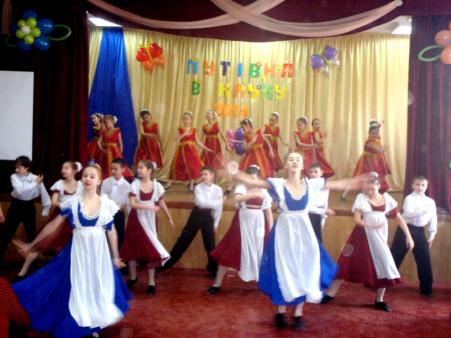 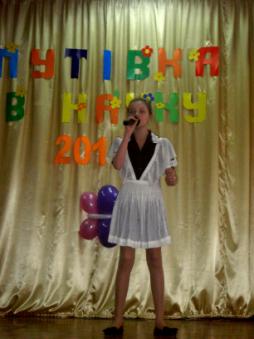 ХІІ міська олімпіада випускників  школи І ступеня «Путівка в науку»
Освітні галузі:
 “Математика”,  “Українська мова”, “Природознавство”
Виконання  завдань олімпіади
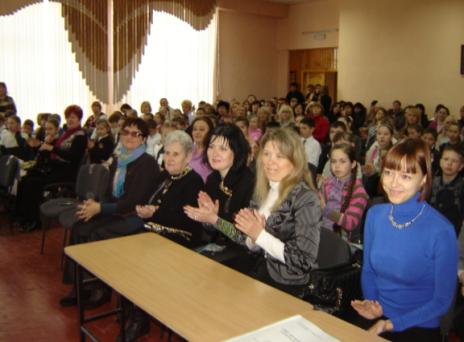 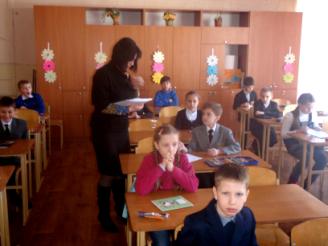 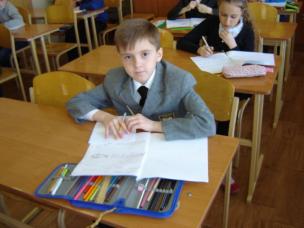 Журі  конкурсу
Журі олімпіади
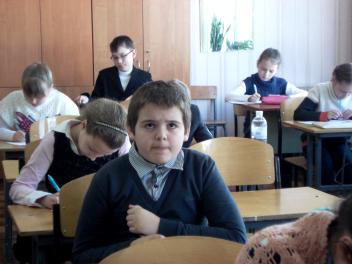 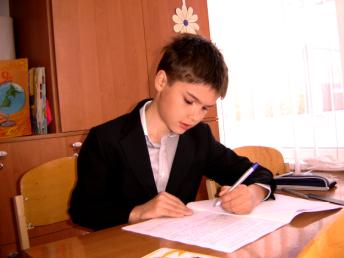 ХІІ міська олімпіада випускників  школи І ступеня «Путівка в науку»
Центр дитячої та юнацької творчості № 3
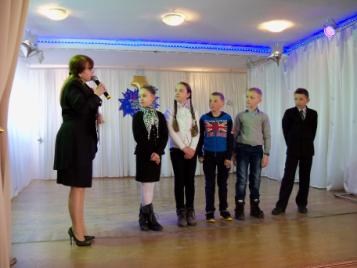 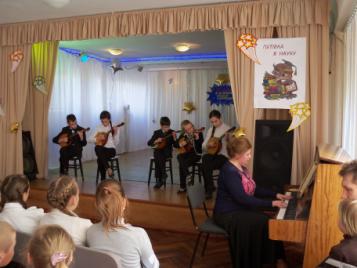 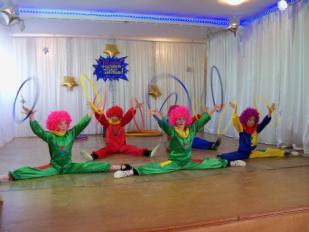 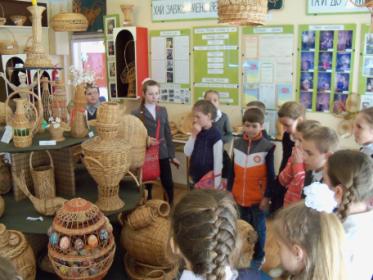 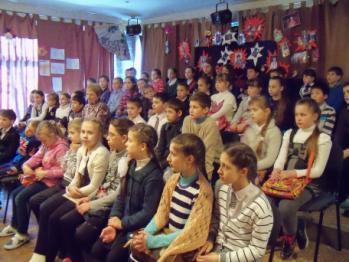 ХІІ міська олімпіада випускників  школи І ступеня «Путівка в науку»
Нагородження учасників та переможців олімпіади
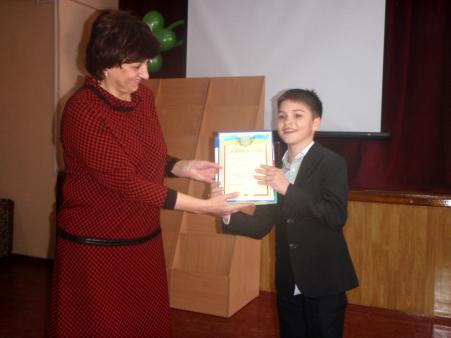 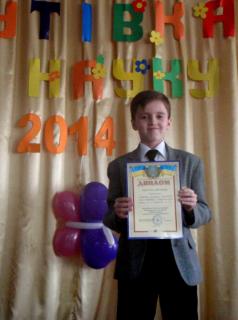 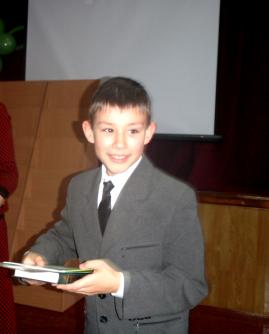 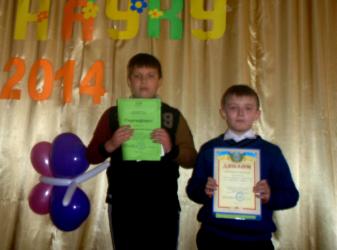 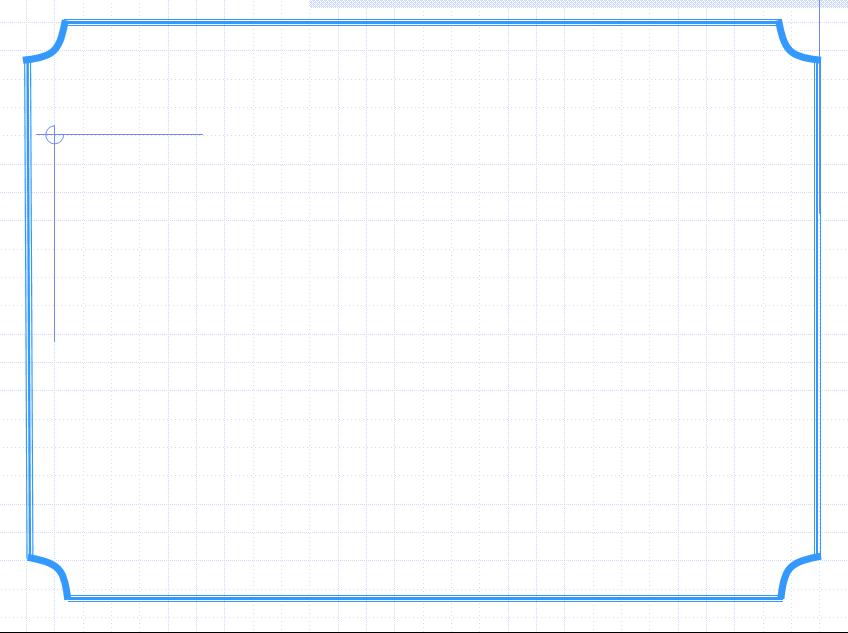 Переможці в освітній галузі
«Українська  мова»
І місце – ХСШ № 162, Жовтневий район
ІІ місце – НВК № 45 «Академічна гімназія», Дзержинський район
                ХЗОШ № 138, Московський район
ІІІ місце – ХНВК № 179, Дзержинський район
                 ХНВК № 112, Комінтернівський район
                 ХСШ № 33, Московський район

Номінації:
ХСШ № 119, Орджонікідзевський район – 
                         «Майбутній мовознавець»
ХГ № 14, Фрунзенський район – 
                          «Юний казкар»
ХЗОШ № 35, Червонозаводський район – 
                          «Знавець рідної мови»
Харківський університетський ліцей – 
                          «Відчуття художнього слова»
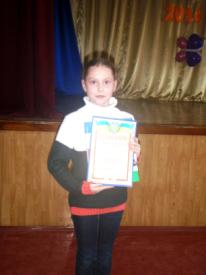 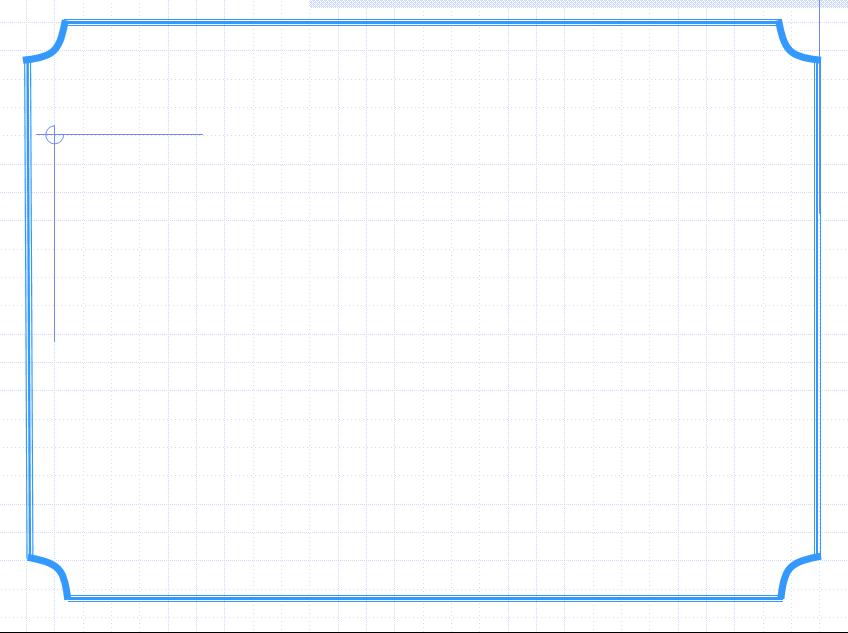 Переможці в освітній галузі
«Математика»

І місце – ХНВК № 179, Дзержинський район
ІІ місце – ХСШ № 17, Київський район
                ХЛ № 149, Дзержинський район
ІІІ місце – ХПСШ «Харківський колегіум», Комінтернівський район
                 ХГ № 152, Ленінський район
                 ХГ № 43, Московський район

Номінації:	
- ХГ № 172, Київський район – 
                   «Майбутній математик»
- ХГ № 46, Комінтернівський район – 
                   «Юний програміст»
- ХГ № 163, Орджонікідзевський район – 
                    «Найкмітливіший з кмітливих»
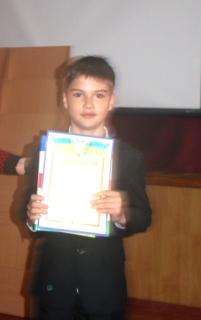 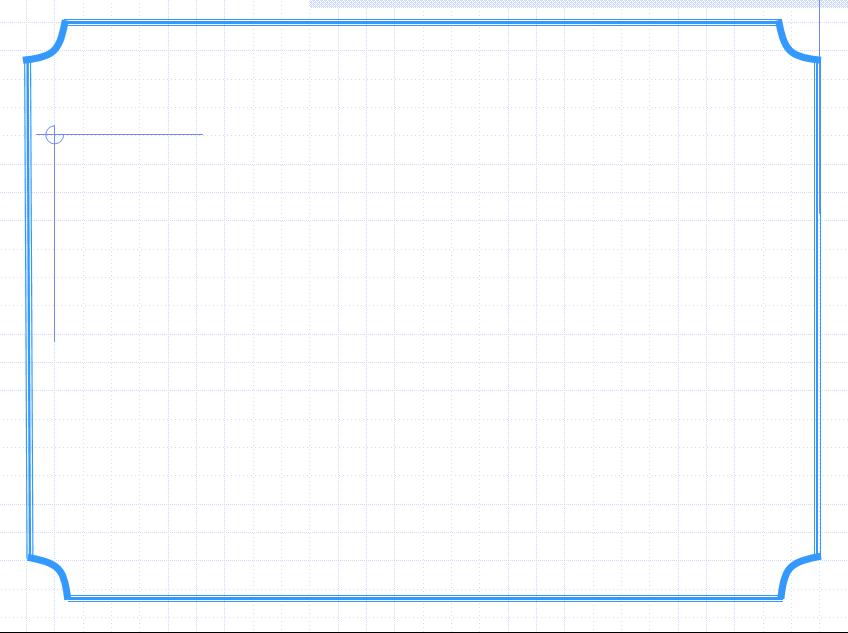 Переможці в освітній галузі
«Природознавство»

І місце – ХЛ № 107, Київський район
ІІ місце – ХСШ № 162, Жовтневий район
                 ХЗОШ № 127, Жовтневий район
ІІІ місце – ХСШ № 134, Київський район
                 ХЛ № 141, Московський район
       ХГ № 144, Московський район
                 ХГ № 12, Червонозаводський район

Номінації:
ХНВК № 45 «Академічна гімназія», 
                        Дзержинський район –   
                        «Юний мандрівник»
- ХГ № 14, Фрунзенський район – 
                        «Кращий знавець природи»
- ХГ № 34, Червонозаводський район – 
                        «Юний біолог»
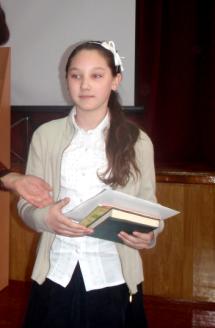 ХІІ міська олімпіада випускників І ступеня «Путівка в науку»5 квітня 2014 року
Результати участі шкіл
Результати участі районів за 4 роки
ХІІ міська олімпіада випускників І ступеня «Путівка в науку» 5 квітня 2014 року
№
з/п
Прізвище, ім’я учня
Назва ЗНЗ
Район
Кільк. балів
Місце
Номінація
1
Суслов Сергій
ХНВК № 45
Дзержинський
41,95
2
2
Кутоманов Олександр
ХНВК № 179
39,15
3
3
Іпполітова Вероніка
ХСШ № 162
Жовтневий
42,4
1
4
Мельник Олександра
ХЗОШ № 28
33
5
Матвєєв Артем
ХЗОШ № 100
Київський
33,4
6
Гнилицька Таїсія
ХПК
«Гімназія ОЧАГ»
26,55
7
Набієва Ельміра
ХЗОШ № 20
Комінтернівський
33,55
8
Саницька Єлизавета
ХНВК № 112
35,75
3
9
Логвінова Марія
ХГ № 152
Ленінський
33,2
10
Тимощук Софія
ХЗОШ № 126
29,95
11
Курило Яна
ХСШ № 33
Московський
40,25
3
12
Компанієць Ріна
ХЗОШ № 138
42,27
2
13
Логвінова Ангеліна
ХСШ № 119
Орджонікідзевсь-кий
32,4
Майбутній мовознавець
14
Міланка Дар’я
ХЗОШ № 157
30,5
15
Садковий Дмитро
ХГ № 14
Фрунзенський
34,3
Юний казкар
16
Буланова Ангеліна
ХЗОШ № 145
28,75
17
Карабський Владислав
ХГ № 34
Червонозаводсь-кий
29,3
18
Толстоухов Георгій
ХЗОШ № 35
31,85
Знавець рідної мови
19
Коростій Дарина
ХУнЛ
Міська мережа
30
Відчуття художнього слова
20
Палем Анастасія
ХНВК № 14
20
Протокол УКРАЇНСЬКА МОВА
ХІІ міська олімпіада випускників І ступеня «Путівка в науку» 5 квітня 2014 року
Протокол МАТЕМАТИКА
ХІІ міська олімпіада випускників І ступеня «Путівка в науку» 5 квітня 2014 року
Протокол ПРИРОДОЗНАВСТВО